New Space Task Team
White Paper Overview and Recommendations
Ivan Petiteville, ESA
Agenda Item 12.1
37th CEOS Plenary 
15 - 16 November 2023
Chiang Rai, Thailand
Hosted by GISTDA
New Space and CEOS …
Collaboration between New Space & Public Space sectors: 
at national or regional level, Governments are integrating new arrangements with Space 2.0 firms into their satellite EO programme planning

 What could be the expected mutual benefits and added-value of a public / new space collaboration ? 

Are there collective actions at CEOS level, that can foster this collaboration at national or regional level ? CEOS must keep up and consider implications for its thematic observation strategies



Duality & complementarity between CEOS and New Space: one of the strategic priorities introduced by ESA as 2022-2023 CEOS SIT Chair
ESA and New Space: examples
At COP26, +100 countries signed up to the Global Methane Pledge to limit emissions by 30% in 2030 compared with 2020 levels 
🡪 GHGSat joined ESA’s Third Party Mission Programme (May 2022)

2. ICEYE commercial constellation of 27 small X-band SAR satellites (31 by end-2023)
Monitoring floods and mining activities, marine vessel detection and iceberg monitoring. 3 hours anywhere on Earth.
🡪 ICEYE SAR imagery is provided to all Copernicus services, mainly the Emergency, Security, Land and Marine services, as Copernicus Contributing Mission (Nov. 2021)
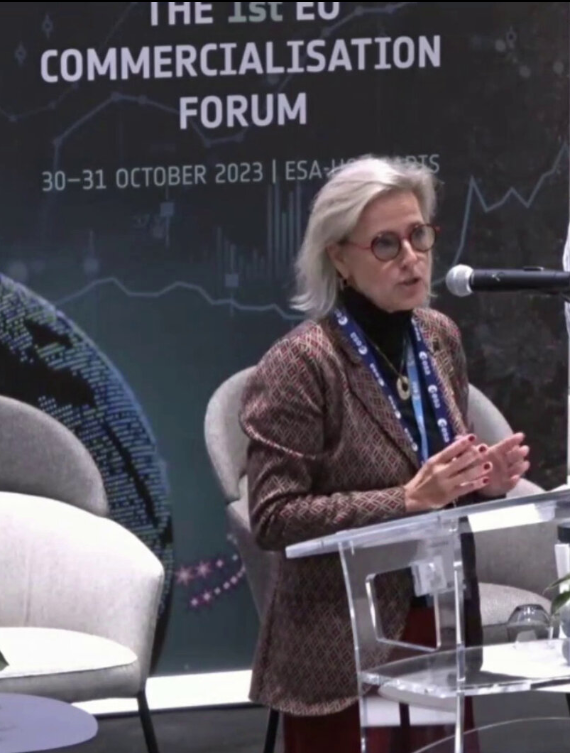 3. ESA’s first Earth Observation Commercialisation Forum (ESA HQ, Paris, 30–31 October 2023)
‹#›
[Speaker Notes: All current ICEYE imaging modes are offered through this programme. Users get access to the very high-resolution Spot imaging mode covering areas of 25 km2, the high-resolution Strip and the recently launched Scan imaging mode covering areas of 10,000 km2, respectively. It is possible to obtain archive data or request new image acquisitions.\
ICEYE builds and operates a commercial constellation of small synthetic aperture radar satellites. So far, 14 satellites have been launched and ICEYE and plans to expand its constellation up to 18 satellites by mid-2022, with the objective of reaching an average access time of three hours anywhere on the globe. The mission is used in many sectors, from monitoring floods and mining activities, to marine vessel detection and iceberg monitoring.
The ICEYE satellite constellation is a Copernicus Contributing Mission, complementing existing synthetic aperture radar missions in the Copernicus programme.
Read full story: ICEYE commercial satellite


at COP26, more than 100 countries have just signed up to the Global Methane Pledge, which aims to limit emissions by 30% compared with 2020 levels.
With both public and commercial satellite data playing key roles in assessing progress on climate action, ESA and GHGSat are supporting the United Nations Environment Programme’s new International Methane Emissions Observatory, also announced at COP26.]
New Space in CEOS: Milestones
New Space sessions at all SIT, SIT TW and CEOS Plenary in 2022-2023.
Sharing of experience of CEOS Agencies (CNES, CSA, EC, ESA, GISTDA, NASA, NOAA, UKSA, USGS) and presentation of activities e.g. CEOS-ARD, WGCV,….

A temporary Task Team with representatives from +20 CEOS Agencies and from CEOS WGs, produced a list of early key findings (2022 CEOS Plenary).

‘New Space’ Task Team (NSTT) created at 2022 Plenary
Objective: to explore opportunities between public and private commercial services that bring mutual benefit to all parties, including the identification of concrete initiatives.
Terms of Reference for a CEOS ‘New Space’ Task Team endorsed @2022 Plenary
Delivery of a White Paper with findings and recommendations @ 2023 Plenary for endorsement
NSTT’s Objectives and Deliverable
Sharing experience between CEOS Space Agencies, through dedicated sessions at each CEOS meeting attended by CEOS Principals (SIT, SIT Technical Workshop, and CEOS Plenary).

Assess areas and issues that are common among CEOS agencies and that may impact public EO programmes in future.

Recommend actions within the CEOS framework that aim to enhance the outcomes of CEOS entities (WGs, VCs, AHTs) working with New Space companies.

Issue a White Paper summarising Findings & Recommendations, based on both the information collected during the experience sharing sessions and reporting of specific relevant activities undertaken by CEOS entities.
NSTT’s White Paper
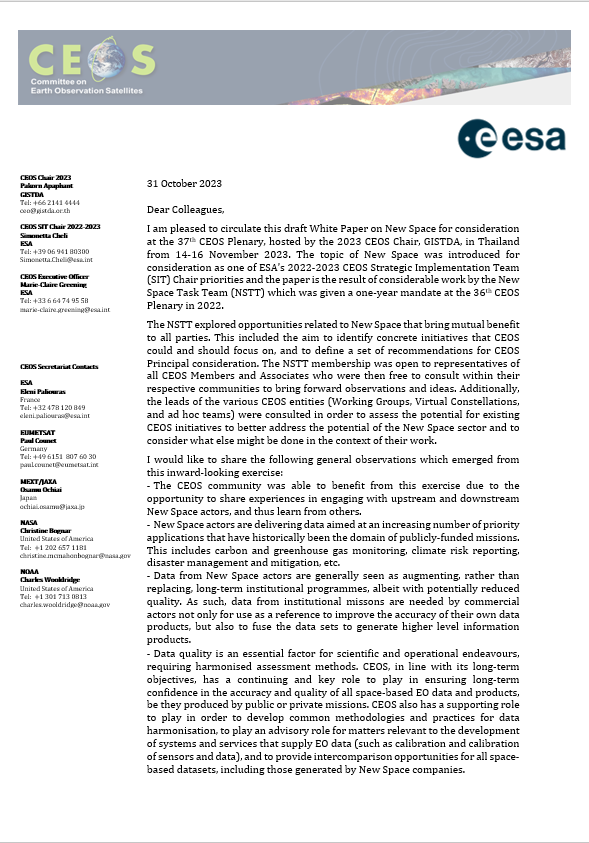 NSTT White Paper authorship & process :
 Open to representatives of all CEOS Members and Associates who were then free to consult within their respective communities to bring forward observations and ideas. 
Leads of the various CEOS entities (Working Groups, Virtual Constellations, and ad hoc teams) were consulted in order to assess the potential for existing CEOS initiatives to better address the potential of the New Space sector and to consider what else might be done in the context of their work.

76-pages document: a huge work by NSTT , coordinated by SIT Chair…
Many thanks to all CEOS Agencies and CEOS groups !!!!
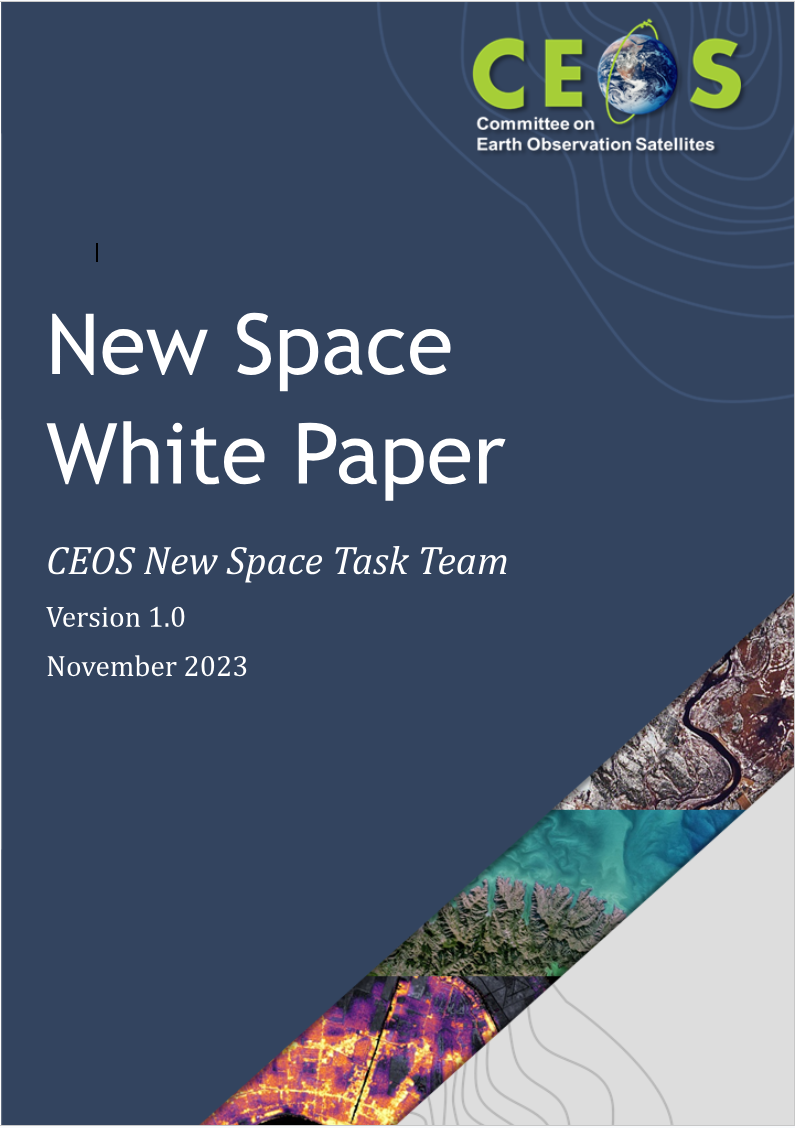 White Paper: Content (1/2)
1. Introduction & Objectives
2. Definition and Scope of New Space relevant to CEOS
3. Interaction between Governmental/Public and Private actors in New Space for EO

4. CEOS Agencies’ Experiences in their Interactions with EO New Space
CNES, CONAE, CSA, CSIRO, DLR, EC, ESA, EUMETSAT, GA, GISTDA, ISRO, JAXA, NASA, NOAA, NSO, UKSA, USGS

5. Opportunities for New Space
5.1. Thematic Area Observation Gap Opportunities
AFOLU, SDG, Precipitation, GHG, Climate, Disasters, Agriculture, Capacity Development, Land Surface Imaging, Ocean Surface Wind Vector, Sea-surface Temperature, Ocean Surface Topography,..
5.2. Opportunities for New Space to support science
incl. Radio Occultation, Hyperspectral Imaging, SAR, Thermal IR, Very Hi-Res Commercial Optical Imagery,.
White Paper: Content (2/2)
6. Current CEOS Activities Supporting New Space
incl. CEOS Cal/Val, CEOS ARD, CEOS Interoperability Framework, Open Data Cube, CEOS Engagement with Standards Organisations, CEOS MIM, Combined and harmonised data streams.

7. Conclusion and Recommendations

Appendix A - Recommendations to CEOS Plenary
Appendix B - Recommended Deliverables for inclusion in the CEOS Work Plan
Appendix C - Task Team Membership 
Appendix D - Further details on Cal/Val References	
References
CEOS Agencies’ Experiences in their Interactions with EO New Space
Although the experience with “New Space” in EO is heterogeneous and depends on national policies, strategies and capabilities, all the participating Agencies, directly or indirectly, support private investments in the space sector (e.g. for SME)

Many dedicated programmes are flourishing at national and international level

Motivations range from stimulating space economy and the competitiveness of national industry to the provision of novel products and services complementing the traditional “big” satellite missions.

PPP and anchor tenancy are the most common arrangements methods.

The use of commercial data are also being explored for scientific and operational applications, thus creating synergies between industry, academia and government
Observation Gaps and Opportunities for New Space
Activities Supporting New Space in CEOS
White Paper: Main Findings
Sharing of experience in engaging with New Space actors is beneficial to CEOS community.

New Space actors’ data aimed at an increasing number of priority applications that have historically been the domain of publicly-funded missions e.g. 
Carbon and greenhouse gas monitoring, Climate risk reporting, Disaster risk management, etc.

New Space actors’ data generally seen as augmenting, rather than replacing, long-term institutional programmes, albeit with potentially reduced quality. 
Data from institutional missions are used by commercial actors as a reference to improve the accuracy of their own data products, and also to fuse multiple data sets to generate higher level information products. 

Data quality is an essential factor for scientific and operational endeavours:
Need for harmonised assessment methods.
CEOS Agencies are key to ensure long-term confidence in accuracy and quality of all space-based EO data and products, produced by public or private missions. 
CEOS has a long experience in the development of common methodologies and practices for data harmonisation.
CEOS can supply EO data (such as calibration and validation of sensors and data), and provide intercomparison opportunities for all space-based datasets, including those generated by New Space companies.
White paper: Recommendations
R1)  To increase the scientific and operational potential of long-term institutional programs, CEOS Agencies should act collectively to identify and support potential complementary capabilities enabled by New Space and other commercial actors.

R2)   CEOS Agencies should continue to share information on relevant events and activities related to the new space, incl. results of business data assessment where possible. 
CEOS agencies should also explore ways to work together on cooperative agreements with New Space players, possibly incl. common lines for resolving end-user licensing agreements and IPR issues.

R3)   Cooperation and collaboration opportunities should be sought to facilitate interoperability between private and public sector data 
Future CEOS SIT Chairs are encouraged to routinely provide opportunity for CEOS Agencies to report on developments in the standards domain, from both public or private sources.
White paper:  Deliverables to include in CEOS Work Plan (1/2)
D1) To ensure users can benefit from increased complementarity and interoperability of CEOS Agency and New Space datasets, the CEOS-ARD initiative should identify and implement mechanisms to deepen engagement with the New Space sector, consistent with CEOS Governing Documents. 
Examples include establishing a mechanism to consult the New Space sector during the development and review of CEOS-ARD Product Family Specifications (PFS), encouraging commercial sector participation in the ISO-OGC ARD Standards Working Group, and encouraging and assisting New Space entities to undertake self-assessments of their datasets against CEOS-ARD PFSs.

D2) CEOS Members and Associates should continue unified engagement with New Space actors on key topics such as ARD, Cal/Val and data quality via CEOS representation at key meetings including VH-RODA, JACIE, IGARSS, Living Planet Symposium, and ARD2x.
White paper:  Deliverables to include in CEOS Work Plan (2/2)
D3) A revision of CEOS-ARD Industry Engagement Strategy should include consideration of aspects of specific relevance to the New Space sector, and the CEOS-ARD Oversight Group should consider the merits of organising a dedicated New Space workshop.

D4) The CEOS Interoperability Roadmap will ensure that legacy and new public and commercial datasets can be used more interoperably to generate advanced decision-support products and new research applications. As such, adequate resources should be made available to complete its development and maturation

D5)  The CEOS Systems Engineering Office should demonstrate the integration of New Space data into the CEOS Analytics Lab and evaluate its interoperability with common CEOS datasets.
Conclusions
White Paper v1.0 to be endorsed by Plenary

It is not recommended to extend the term of the New Space Task Team.
Background information
Opportunities of New Space to support Science
GNSS - Radio Occultation
GNSS - Reflectometry
Hyperspectral Imaging Spectroscopy 
Synthetic Aperture Radar
Thermal Infrared Remote Sensing
VHR Commercial Optical Imagery (< 2 m)
Hyperspectral Imaging
Conclusions 1/2
Institutional long-term programmes are the reference for New Space industry
New Space should be seen as augmenting long-term institutional programmes, albeit with reduced quality, rather than replacing them. Data quality is an essential factor for scientific and operational endeavours and needs harmonised assessment methods
Many New Space EO companies have started to re-structure their businesses with governments and public customers in mind, with data policies regulated by End-User License Agreement
B2G is prevalent in EO, B2B is increasing in certain areas (e.g. insurance). B2C is not existent 
New Space applications are on the rise for some EO disciplines such as carbon monitoring, climate risk reporting etc. 
New Space firms are still evolving and face the challenge to enlarge the user base beyond the public/government one to ensure an affordable and sustainable business case
The business continuity of New Space firm cannot be given for granted a priori
In general, today it is premature to assess the maturity of the commercial space market for EO and the definition of its priorities, which are still with public/governmental entities
Conclusions 2/2
Nonetheless, the overall volume of investments is such that public and private cooperation it is expected to continue, generating a natural selection of the commercial firms

In line with CEOS objectives, CEOS should have a supporting role to play within this nascent industrial community, e.g. (not exhaustive) :

Developing common methodologies and practices for data harmonisation, Cal/Val and expert advisory role for matters relevant to the development of system and services that supply EO data
Addressing methods to assess the data quality of constellations
Providing intercomparison opportunities for current CEOS and New Space Datasets

It is important to consider the IPR and the free and open availability of long-term archives, to ensure transparency and a smooth process for the scientific use of data
Recommended Actions